QUALITY SYSTEMS 
‘LEARNING CIRCLE’
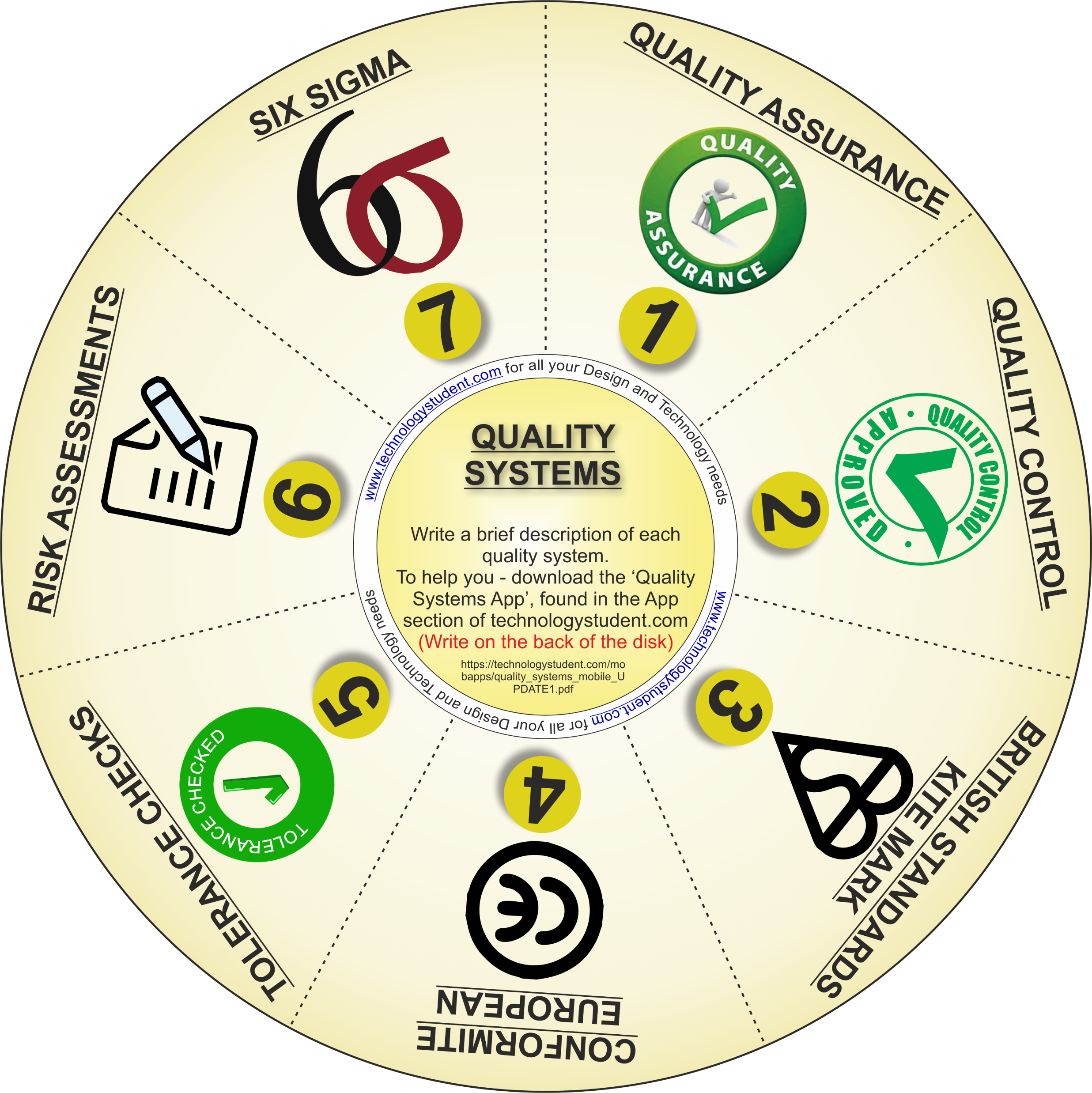 This disk will help you revise Quality Systems.  For each one, write a brief description.

For help and information, download the ‘Quality Systems’ Interactive Mobile PDF App, from the App section of technologystudent.com

https://technologystudent.com/mobapps/quality_systems_mobile_UPDATE1.pdf

If you click on the circle, you will be able to rotate it, making it easier to read the symbols.
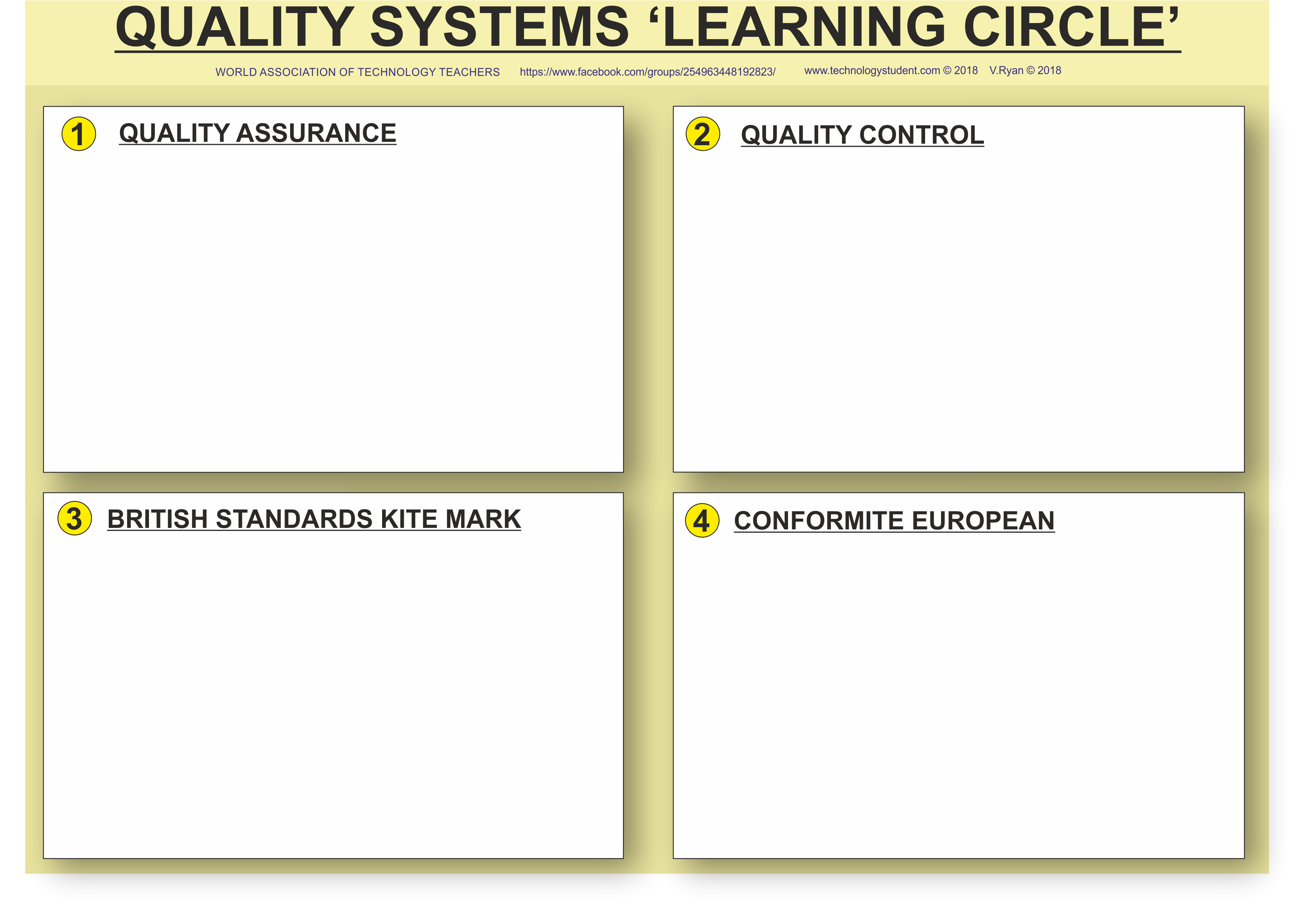 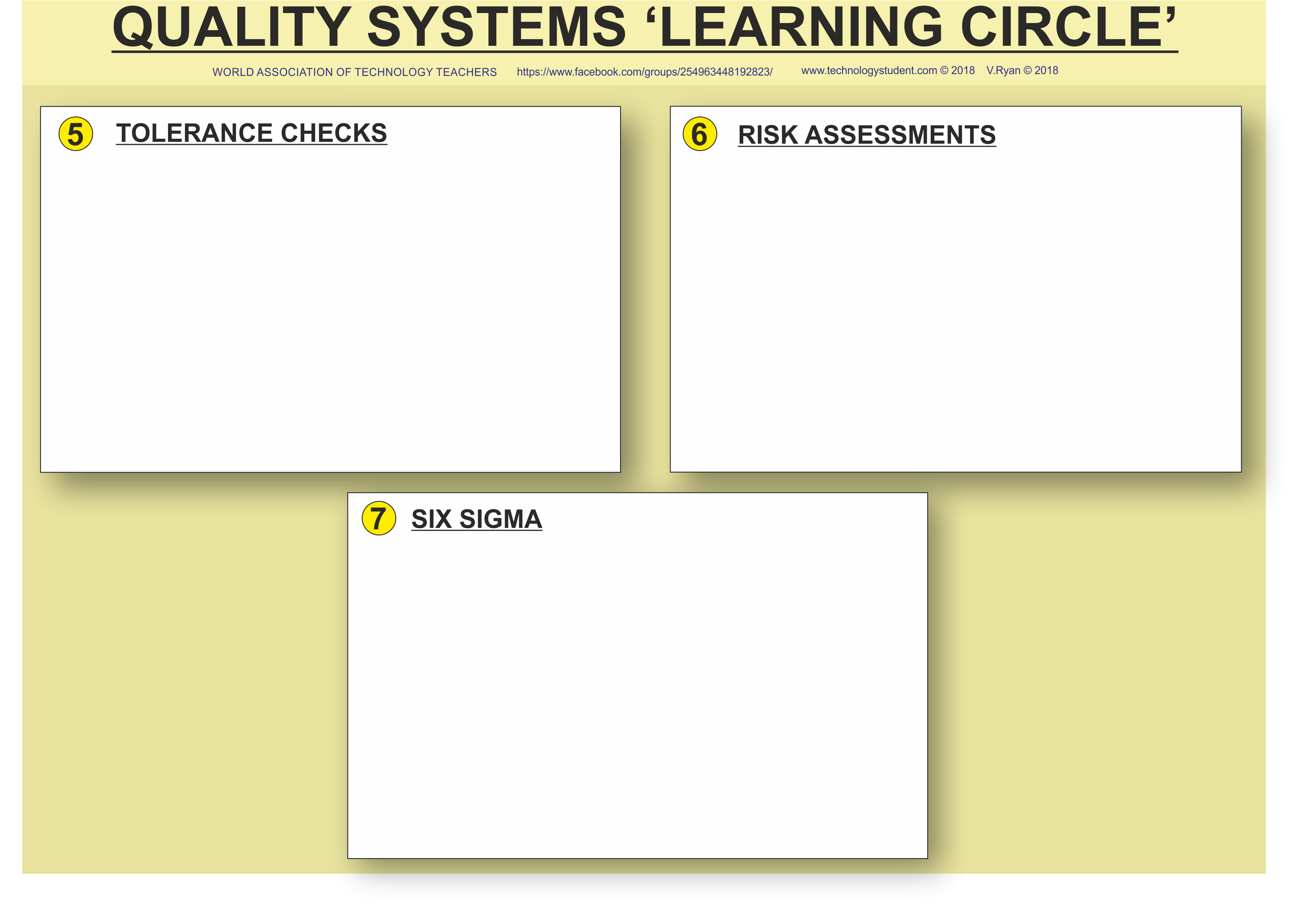